R1.01 - INITIATION AUDÉVELOPPEMENT - AMPHI#12
A. Casali
0. Bonne année
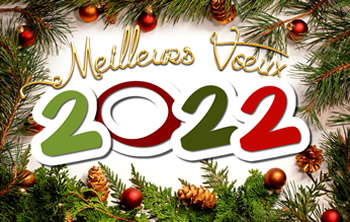 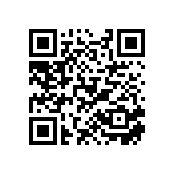 Plan
La classe pair
La classe map 
Récursivité
A. Classe pair
On souhaite écrire des fonctions qui renvoie 2 instances de deux types différents.

Exemple :
la fonction find () qui renvoie vrai si la sous-chaine passée en paramètre a été trouvée et sa position; 
La fonction Int32Parse () qui renvoie vrai si la chaine passée en paramètre peut être convertie en entier, ainsi que cet entier.
La classe pair permet de regrouper deux instances de deux types (identiques ou différents) au sein de la même variable.
#include <utility>
using namespace std;
pair <Type1, Type2> VarIdent;
On construit une pair en appelant la fonction make_pair () de profil
pair <Type1, Type2> make_pair (Val1, Val2);
Il faut obligatoirement que Val1 soit de type Type1 et Val2 de type Type2;
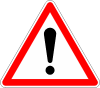 Exemple :
pair <bool, int> Int32Parse (const string & str)
{    
    istringstream iss (str);    
    int x;    
    iss >> x;    
    if (!iss.fail ()) return make_pair (true, x); 
    return make_pair (false, 0);
}
On accède à l’instance du premier type en utilisant la «propriété» first, l’instance du second type en appelant second
void Display (pair <bool, int> MyPair)
{    
    if (MyPair.first)        
        cout << MyPair.second << endl;    
    else        
        cout << "la conversion a échouée" << endl;
}
pair <bool, int> MyPair = Int32Parse ("10");    
Display (MyPair);    
MyPair = Int32Parse ("10xyz");    
Display (MyPair);    
MyPair = Int32Parse ("abc10xyz");    
Display (MyPair);
10
10
la conversion a 
échouée
Plan
La classe pair
La classe map 
Récursivité
B. Classe Map
Objectif : fournir un accès séquentiel (ie. via []) autre que par des entiers naturels à une collection d’information.
On souhaite répertorier la personne la plus importante de l’ère moderne (post 1492) par son année de naissance

unsigned ThisYear (XXX);
const unsigned KBeg (1492);
vector <string> FamousGuys (ThisYear – KBeg );

FamousGuys [1769 – KBeg] = "Naploleon Bonaparte";
FamousGuys [1492 – KBeg] = "Adam Ries";
FamousGuys [1867 – KBeg] = "Marie Curie";
On a beaucoup de trou dans le tableau;
On est obligé de mémorisé la constante Kbeg et de faire son décalage;
Si on redéfinit le problème (répertorier la personne la plus importante de par son année de naissance), comment prendre en compte facilement Jules César (-100)?
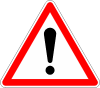 #include <map>
using namespace std;
map <Type1, Type2> VarIdent;
Exemple
map <int, string> FamousGuys;
B.1 Ajout d’éléments
VarIndent [Key] = Value;
Exemple
FamousGuys [1769] = "Naploleon Bonaparte";
FamousGuys [1492] = "Adam Ries";
FamousGuys [1867] = "Marie Curie";
Key doit être compatible avec Type1
Value doit être compatible avec Type2
Key doit être unique sinon l’ancienne valeur est écrasée
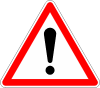 B.2 Accès à un élément en lecture (en connaissant la clé)
VarIdent [Key]

Exemple
cout << FamousGuys [1769] << endl;  // Naploleon Bonaparte
B.3 Parcours (sans itérateur)
PB : On ne connaît pas toutes les clés qui sont dans la map.
La déclaration map <Type1, Type2> pourrait être similaire à vector <pair <Type1, Type2>>

=> Si VarIdent désigne la cellule courrante : 
Clé : VarIdent.first
Valeur  : VarIdent.second
Exemple
template <class T, class U>void ShowMap (const map<T,U> & AMap){          for (const pair <T,U> & Val : AMap)                cout << "Cle : " << Val.first << "   "             << "Valeur : " << Val.second << endl;    
    cout << endl;
}

Cle : 1492    Valeur : Adam Ries
Cle : 1769    Valeur : Naploleon Bonaparte
Cle : 1867    Valeur : Marie Curie
B.4 Parcours (avec itérateur)
Comme la plupart des conteneur, la class map possède ses itérateurs (constants).

map <type1, type2>::iterator;
map <type1, type2>::const_iterator;


Exemple :template <class T, class U>void ShowMapV2 (const map<T,U> & AMap){        for (typename map<T,U>::const_iterator it (AMap.begin());          it != AMap.end(); ++it)                cout << "Cle : " << it->first << "    "              << "Valeur : " << it->second << endl;        cout << endl;}
A cause de la généricité
Accès au contenu
B.5 Recherche d’une clé
Utiliser une des deux méthodes suivantes :
iterator find (const key_type& k);const_iterator find (const key_type& k) const;    


Exemple : map <int, string>::iterator it;    it = FamousGuys.find (1990);    
if (it != FamousGuys.end()) 
    cout << it -> second;
B.6 Recherche d’une valeur
template <class T>unsigned find (const vector <T> & vect, const T & val){        unsigned i (0);    
    for (; i < vect.size () && vect[i] != val; ++i);    
    return i;
}
template <class T>typename vector<T>::iterator find (const vector <T> & vect, const T & val){
    typename vector<T>::iterator it (vect.begin());    
    for (; it != vect.end () && *it != val; ++it);    
    return it;
}
template <class T, class U>typename map<T, U>::iterator find (const map <T, U> & aMap, const U & val){        typename map<T, U>::iterator it (aMap.begin());        for (; it != aMap.end () && it->second != val; ++it);        return it;
}
Plan
La classe pair
La classe map 
Récursivité
C. Récursivité
C.1 Définition
un sous-programme est dit récursif si sa définition fait appel à lui-même, directement ou pas.
C.2 Formulation informatique
chaque appel à f() résout une partie du problème sur le "paramètre" x puis confie le reste du problème, plus simple, ... à f() sur le "paramètre" y. 
C’est le principe de la stratégie « diviser pour régner » (divide & conquer).
void [T’] f (T [&] x, …) 
{

    ... 
    f (y); 
    ... 

}
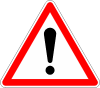 Et on sort quand de l’appel récursif ?
Il doit toujours y avoir une condition de sortie / terminaison (même si elle est cachée).
C.3 Récursivité directe simple
la récursivité est directe simple lorsqu'un sous-programme s'appelle directement lui-même une seule fois.
Exemple : Calcul de n!
Formulation sans récurrence :
Formulation avec récurrence :
unsigned Facto (unsigned n)
{
    if (n <= 1) return 1;
    return n * Facto (n-1);

}
C.5 Attention avec la récursivité
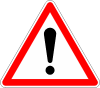 La récursivité n’est pas la solution à tous nos problèmes.
Exemple : afficher le contenu d’une string caractère par caractère
Non récursif : 
Procedure AfficheChaine (Chaine : in str)
debut
    pour (i vrariant_de 0 à taille(Chaine) – 1)
    faire
        Afficher (Chaine [i]);
    ffaire
fin
Avec récursivité : 
Procedure AfficheChaine (Chaine : in str)
debut
    AffichCarac (Chaine, 0);
fin

procedure AffichCarac (Chaine :in string, Pos : in entier_nat)
debut
    si (Pos vaut taille (Chaine) return;
    afficher (Chaine [Pos]);
    AffichCarac (Chaine, Pos +1);
fin
C.5 Récursivité directe multiple
la récursivité est directe multiple lorsqu'un sous-programme s'appelle directement lui-même une ou plusieurs fois.
Exemple : Calcul du nombre combinatoire
unsigned Combi (unsigned k, unsigned n)
{
    if (n == k) return 1;
    if (1 == k) return 1;
    return Combi (k, n-1) + Combi (k-1, n-1);
}
10
Combi (3,5)
4
6
Combi (3,4)
Combi (2,4)
3
3
1
3
Combi (3,3)
Combi (2,3)
Combi (1,3)
Combi (2,3)
1
2
Combi (2,2)
Combi (1,2)
1
2
Combi (2,2)
Combi (1,2)
La trace de l’algorithme forme un arbre binaire : à chaque embranchement de l’arbre (nœud), on a au plus deux sous – arbres (fils).
Exemple : trier un vecteur
void QuickSort (vector <T> &V, unsigned Min, unsigned Max)
{
    if (Max == Min) return;
    unsigned Pivot = V[Min];
    unsigned PosPivot (Ventiler (V, Pivot, Min, Max)); 
    QuickSort (V, Min, PosPivot);
    QuickSort (V, PosPivot + 1, Max);
}
Appel de Ventiler ()
Tous les chiffres plus petits que Pivot (ici 5) sont dans le sous vecteur d’indice plus petit que PosPivot (ici 3), les autres sont dans le sous vecteur d’indice plus grand.
On trie chacun des sous vecteurs indépendamment l’un de l’autre.
C.6 Récursivité croisée / mutuelle
Deux algorithmes sont mutuellement récursifs si l’un fait appel à l’autre, et l’autre fait appel à l’un.
Exemple : parité d’un entier
bool Pair (unsigned n)
{
   return ((0 == n) ? true : Impair (n-1));
}
bool Impair (unsigned n)
{
   return ((0 == n) ? false: Pair (n-1));
}
Pair (2) => Impair (1) => Pair (0) => true
Impair (2) => Pair (1) => Impair (0) => false
C.7 Récursivité terminale
Un sous programme est récursif terminale lorsqu’aucun traitement ne suit l’appel récursif.
Exemple :
procedure AffichCarac (Str :in string, Pos : in entier_nat)
debut
    si (Pos vaut taille (Chaine) return;
    afficher (Chaine [Pos]);
    AffichCarac (Str, Pos +1);
fin
Pour ce type de sous programme, on peut facilement casser l’appel récursif en utilisant des instructions itératives (boucles).
Pour les autres, on doit passer par l’instanciation d’une pile qui permet d’enregistrer les différentes informations  renvoyées / modifiées lors des appels récursifs successifs.
C.8 Mémoïsation
Technique d’optimisation de codage permettant de réduire le temps d’exécution d’un sous programme en mémorisant ses résultats
10
Combi (3,5)
4
6
Combi (3,4)
Combi (2,4)
3
3
1
3
Combi (3,3)
Combi (2,3)
Combi (1,3)
Combi (2,3)
1
2
Combi (2,2)
Combi (1,2)
1
2
Combi (2,2)
Combi (1,2)
On a aucun intérêt à recalculer Combi (2,3)
On stocke dans un tableau les valeurs déjà trouvées, sinon on trouve 0.
unsigned Combi (unsigned k, unsigned n, CMatrix & TP)
{
    if (TP [n][k] != 0) return TP [n][k]; 
    TP [n][k] = Combi (k, n-1) + Combi (k-1, n-1);
    return TP [n][k];
}
Reste à savoir comment on initialise la matrice TP!
void InitTP (CMatrix & TP, unsigned n)
{
    TP.resize (n + 1);
    for (unsigned i (1); i < TP.size (); ++i)
    {
        TP[i].resize (i + 1);
        TP [i][1] = 1; //if (1 == k) return 1;
        TP [i][i] = 1; // if (n == k) return 1;
    }
}
C.9 Limiter le nombre d’appels récursifs
Pb : les derniers appels récursifs du tri rapide sont très couteux (mémoire + temps), alors que la taille du sous-tableau est petite. Dans ce cas, on trie le sous-tableau avec une autre méthode.
void QuickSort (vector <T> & V, unsigned Min, unsigned Max)
{
	

	
    
    unsigned Pivot = V[Min];
    unsigned PosPivot (Ventiler (V, Pivot, Min, Max)); 
    QuickSort (V, Min, PosPivot);
    QuickSort (V, PosPivot + 1, Max);
}
if (Max <= Min + 15) {
    BubleSort (V, Min, Max);
    return;
}